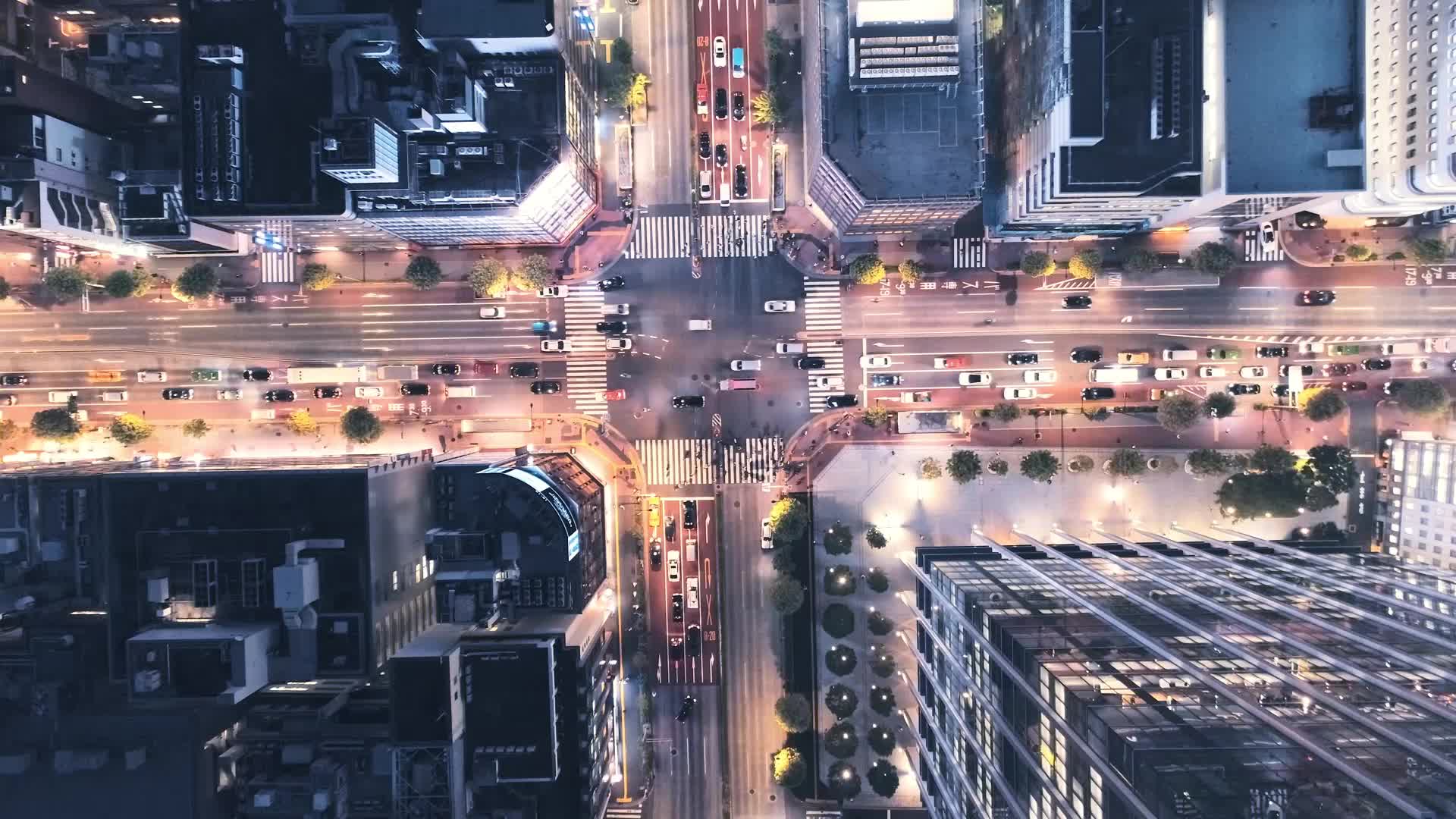 Stad HerentalsStrategisch Atelier Vrijetijd
overkoepelend memorandum
Strategisch Atelier Vrijetijd
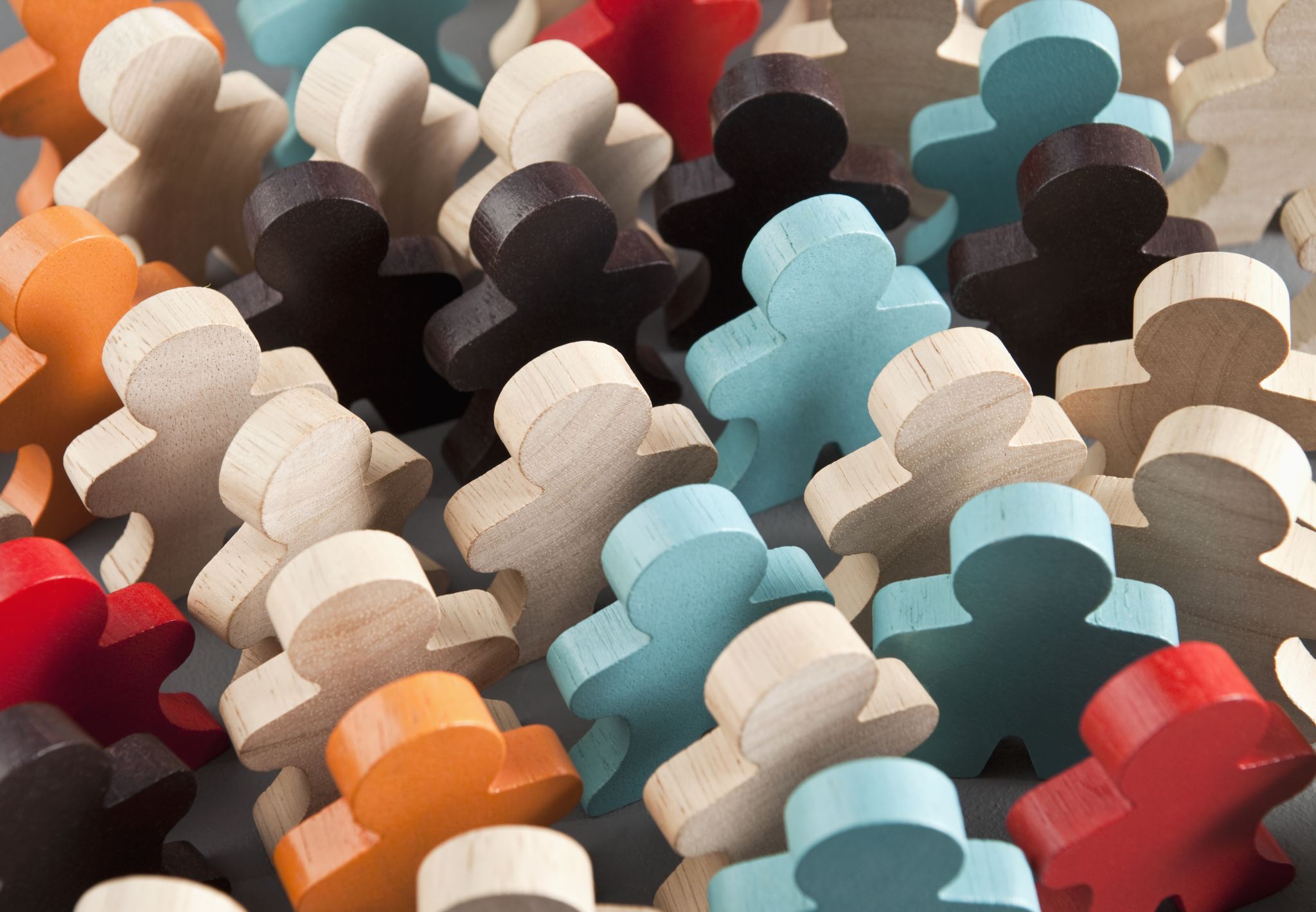 Memorandum is geen optelsom meer van cultuurraad, sportraad, enz. 

maar geïntegreerde aanpak, opgesteld door:
burgers en verenigingen
vanuit helikopterperspectief

Korte bedenking over overlegorganen cultuur, sport, enz.
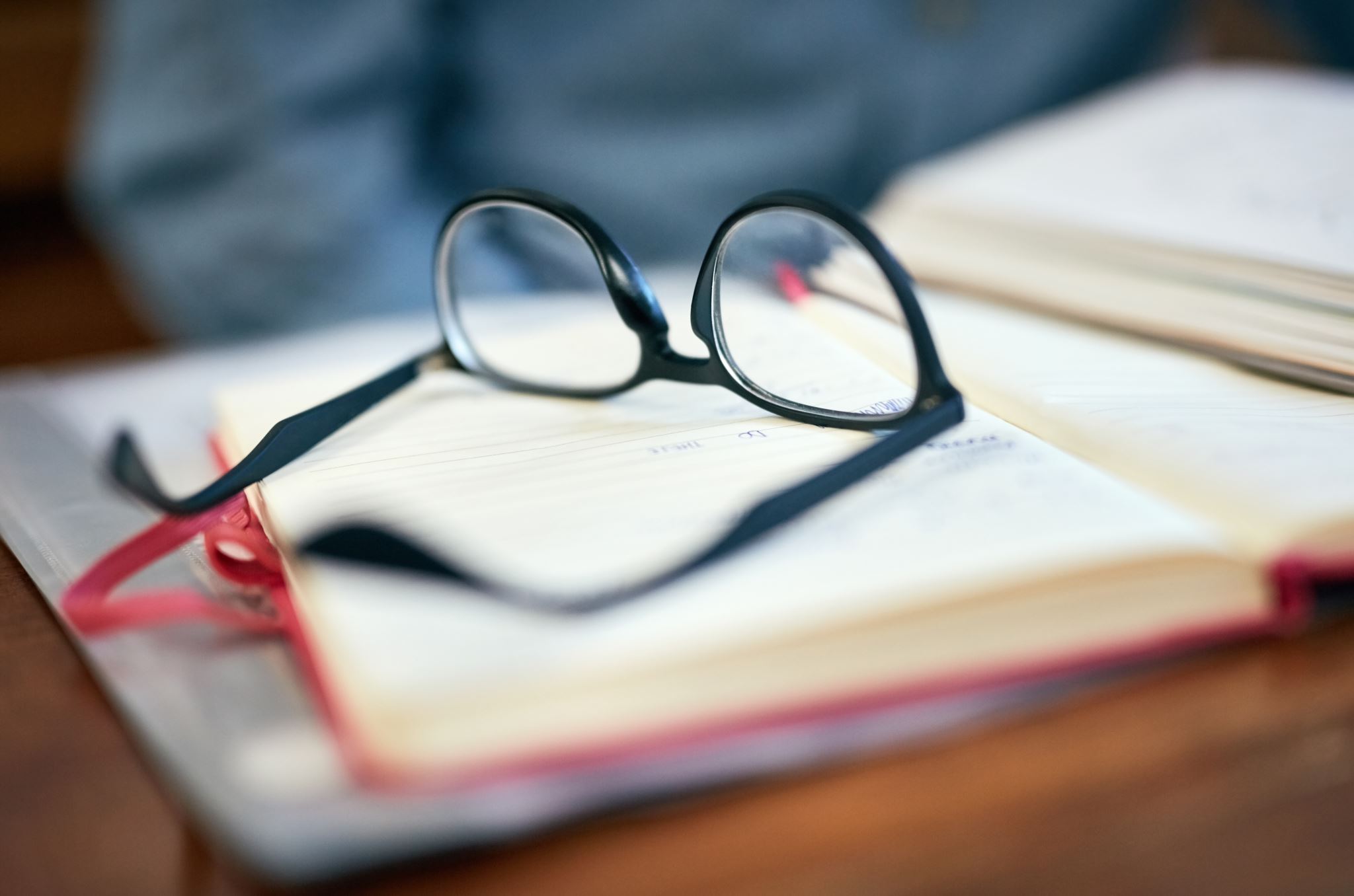 Hoe?
Bevraging door SA van 	

Burgers (innovatief)
Verenigingen en ondernemenden
		
Inbreng van instellingen:  cc, bib, archief en bijzondere groepen

       Synthese door SA VT
van stad(je) naar Straffe Stad
noodzakelijke voorwaarden
Inzake

a. infrastructuur
b. steun aan burgers en verenigingen 	 	 		(driehoekssamenwerking)
c. aanbod
d. communicatie en (stads)marketing
Nodig?
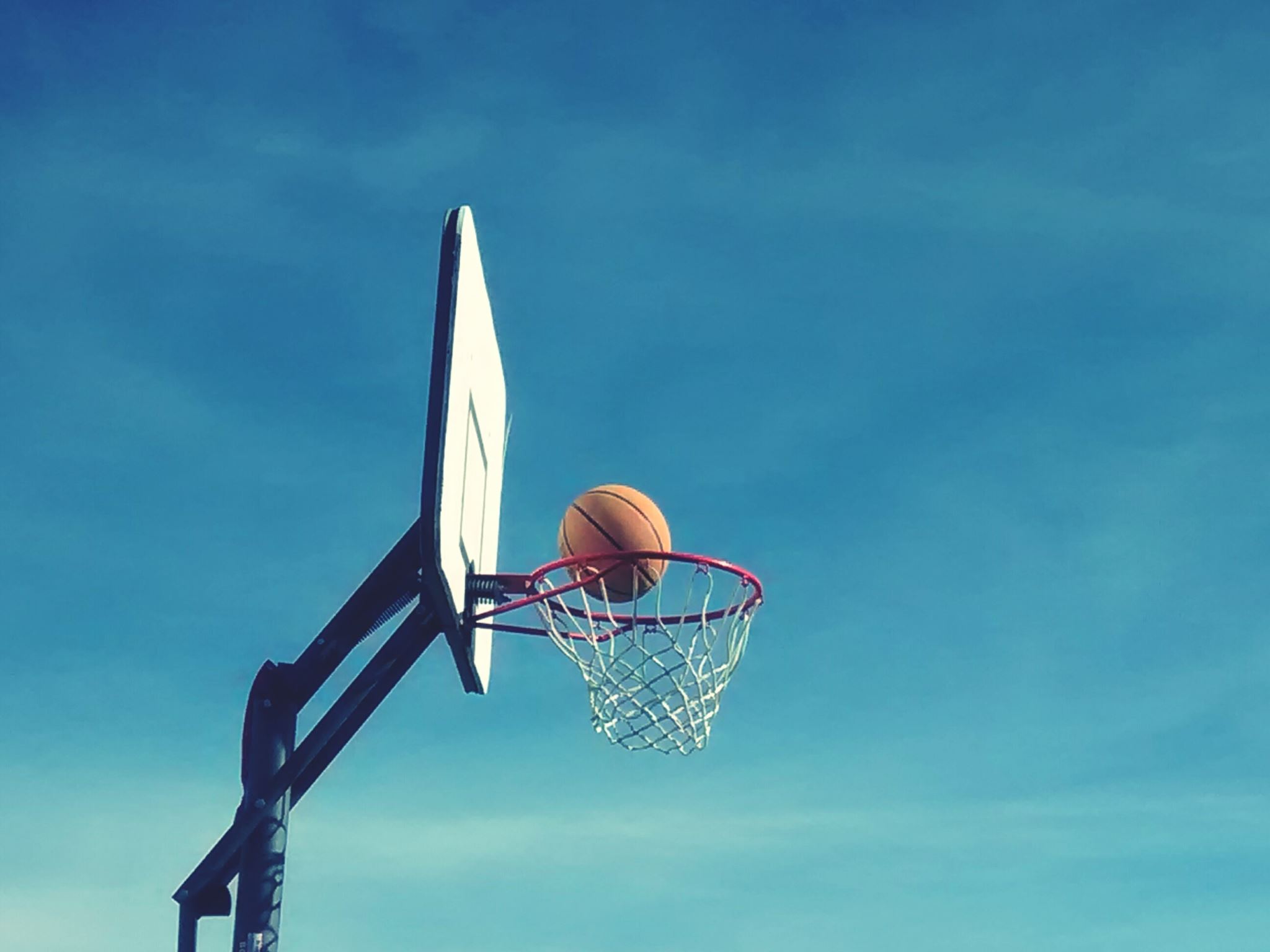 Krachtlijnen van de adviezen van

Strategisch Atelier Vrije Tijd
Beheersorganen bib en cc Schaliken
Stadsarchief
Werkgroep Jeugd
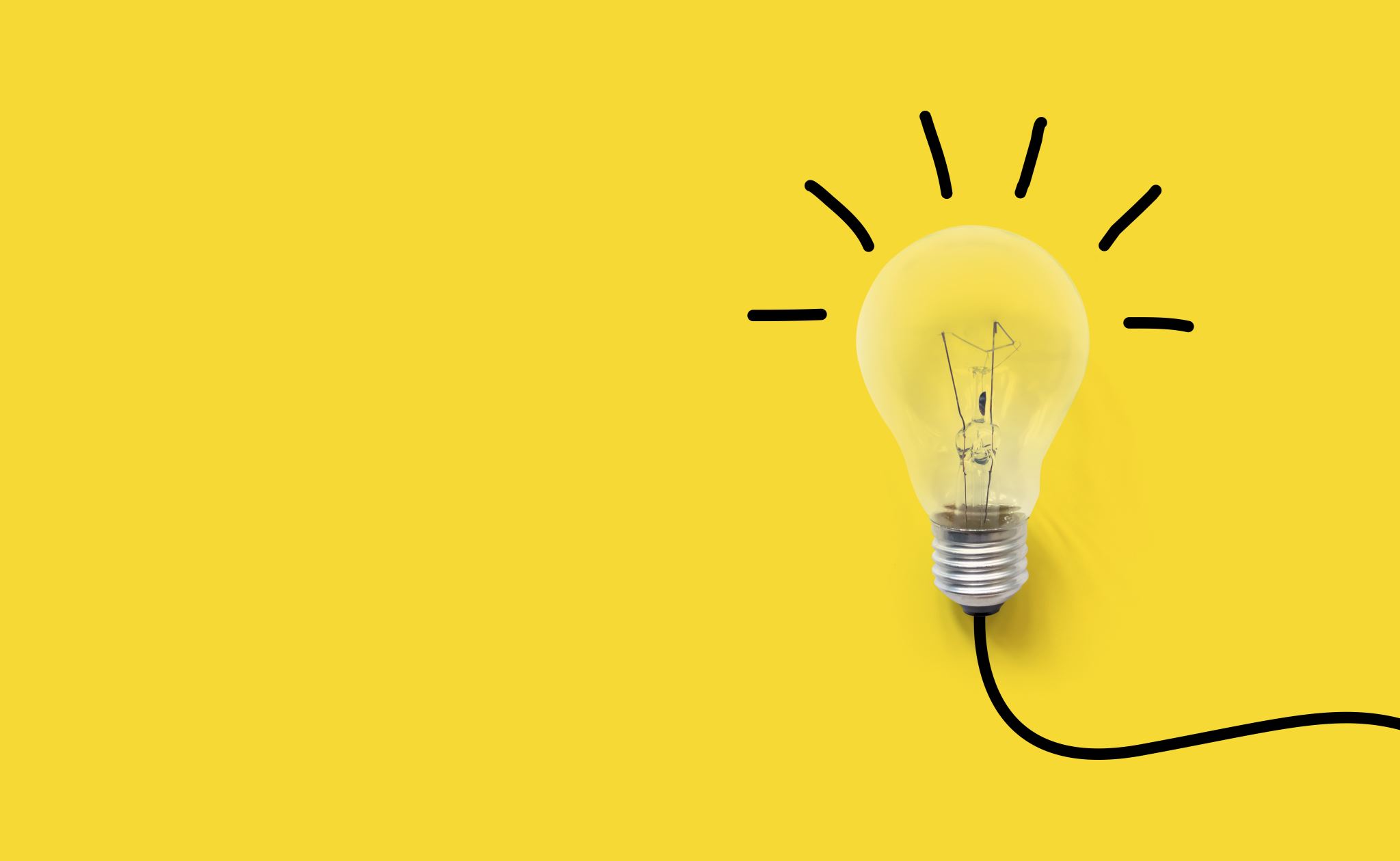 Niets gezegd over, maar …..
Het Strategisch Atelier heeft niets gezegd over 
museumbeleid
toeristisch beleid
erfgoedbeleid
ontwikkeling academies
…
maar wil wel dat het toekomstig bestuur het atelier hierover zeker raadpleegt